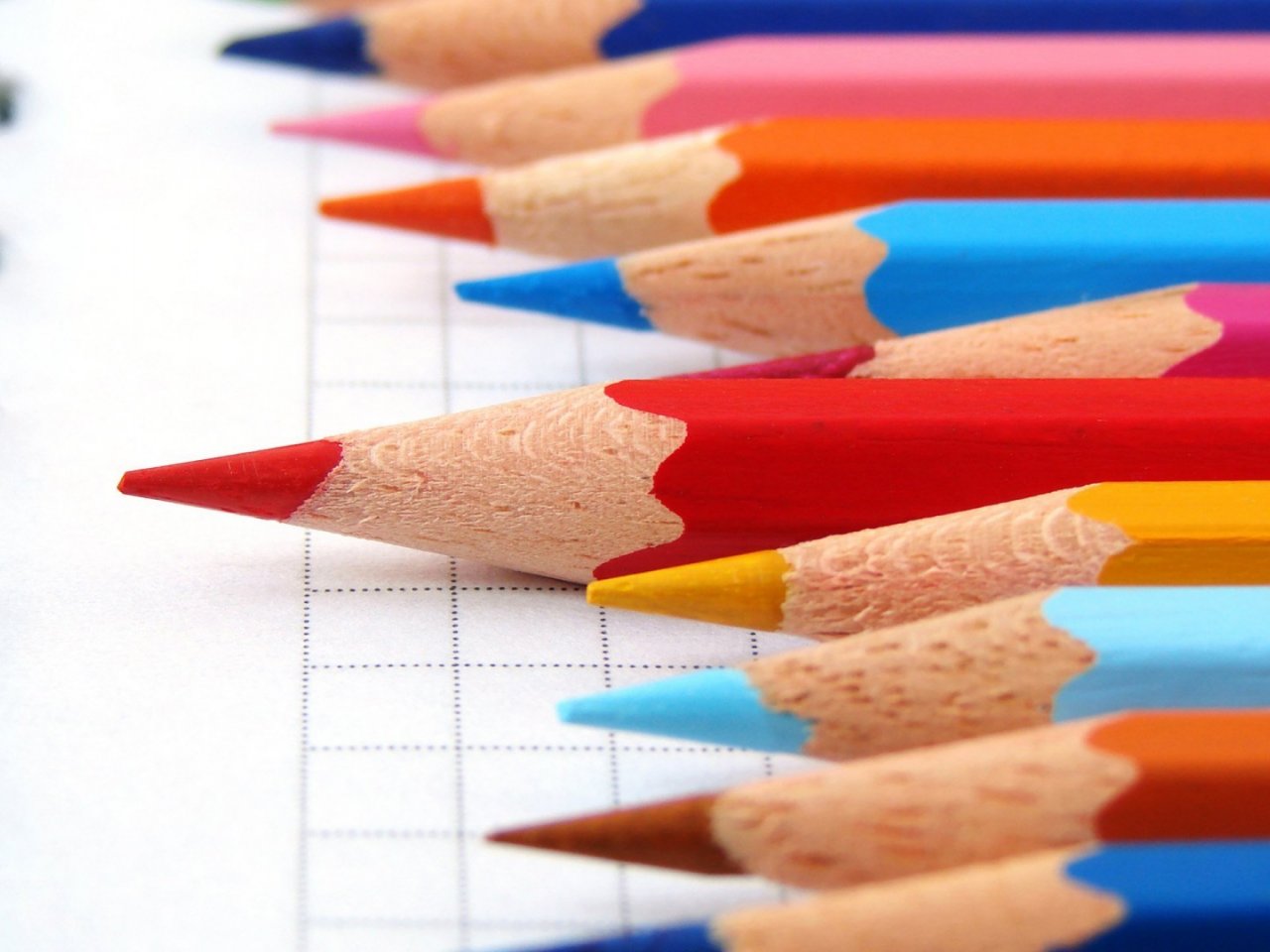 Anne
Baba
Çocuk…
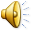 Şimdi en fazla çalışanlar onlar
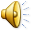 Yarın bunların olacağını söylüyor uzmanlar….
Psikolojim bozuk…
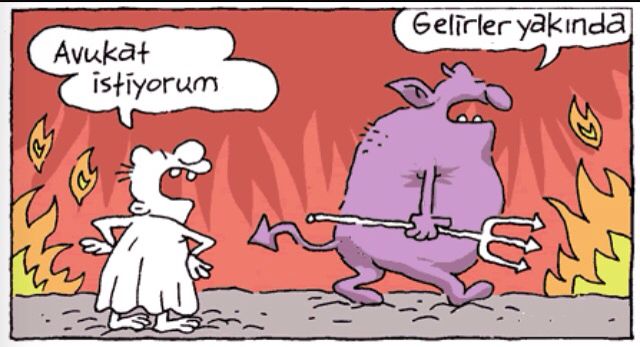 Benimde….
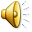 Peki biz bu süreçte ne yapıyoruz…..
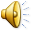 Artık normalleşme zamanı
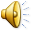 Yüzlerce sorunun cevabı bizde yok
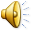 Bugün ünün aynısı
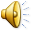 Kaygı-korku…
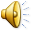 Her Karanlığın sonunda mutlaka aydınlık vardır.
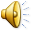 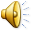 Duyguların yönetilmesidüşünce sistemi
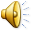 Birliktelik zamanı
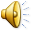 Kadın eş ve anne
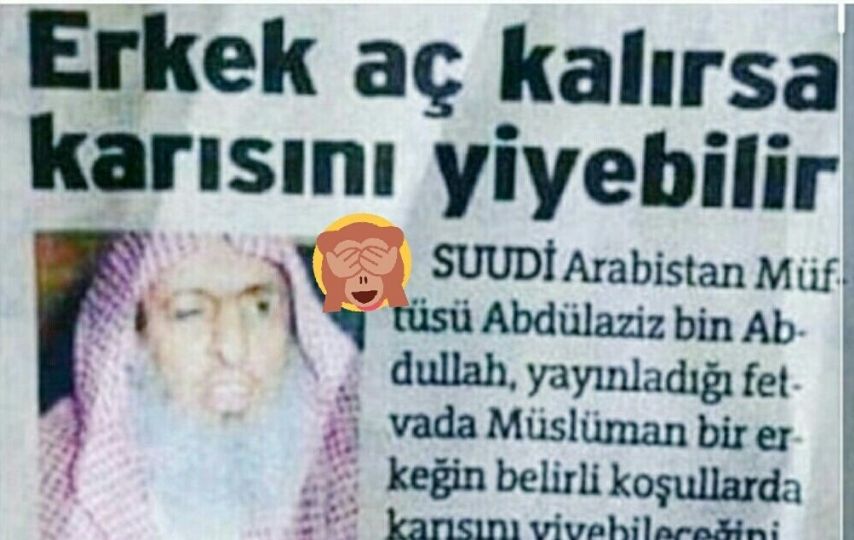 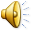 Aile….
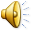 Aile…
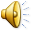 çocukların gözünden aile …..
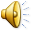 Annelik ve babalık emekliliği olmayan ömürlük meslektir diye düşünüyorum….. Diyor gençler
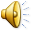 Annem ve babam  benim kökümdür,geçmişimdir ben onların geleceğiyim…
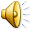 Ailem en dayanıklı sığınağım, en güvenli limanım olmalıdır…
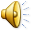 Ailemin bana  veremediği bir şeyi hiç kimse veremez
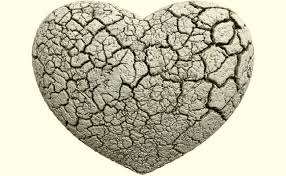 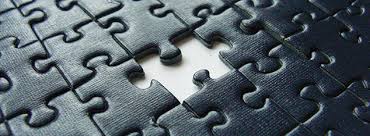 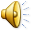 Ailem  yapıcı olmalı yıkıcı değil….
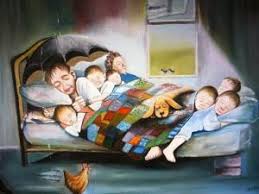 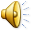 Evdeki sistemi model alırım….
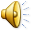 Aile içinde çözülemeyen sorunlar, bireylerin ömürleri boyunca karşılarına engel olarak çıkacaklarına inanırım
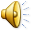 Zor zamanlarımda yalnız ailem yanımda  olsa yeterlidir…
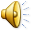 İletişim merkezimde ailem mi var ben mi….
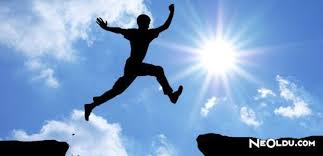 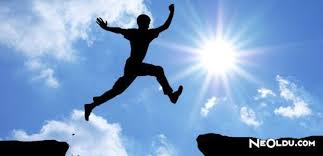 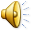 Kırılma noktamı, verdiğim sinyali ailem görebilsin isterim….ben onun tapulu malı değilim…
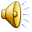 Her birey farklıdır, bende farklıyım, beni tanısınlar isterim…. Kıyaslanmak istemiyorum. Onlar beni arkadaşlarımla kıyaslarlarsa bende onları arkadaşlarımın aileleri ile kıyaslarım.
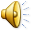 annemin ve  babamın birbirinden  ayrılması demek annelikten babalıktan ayrılması demek değildir…
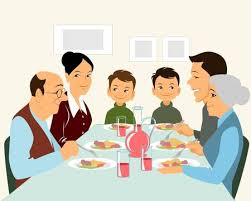 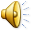 Yapay zeka… uzayda yaşam gibi hayaller kuran gençler …...
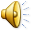